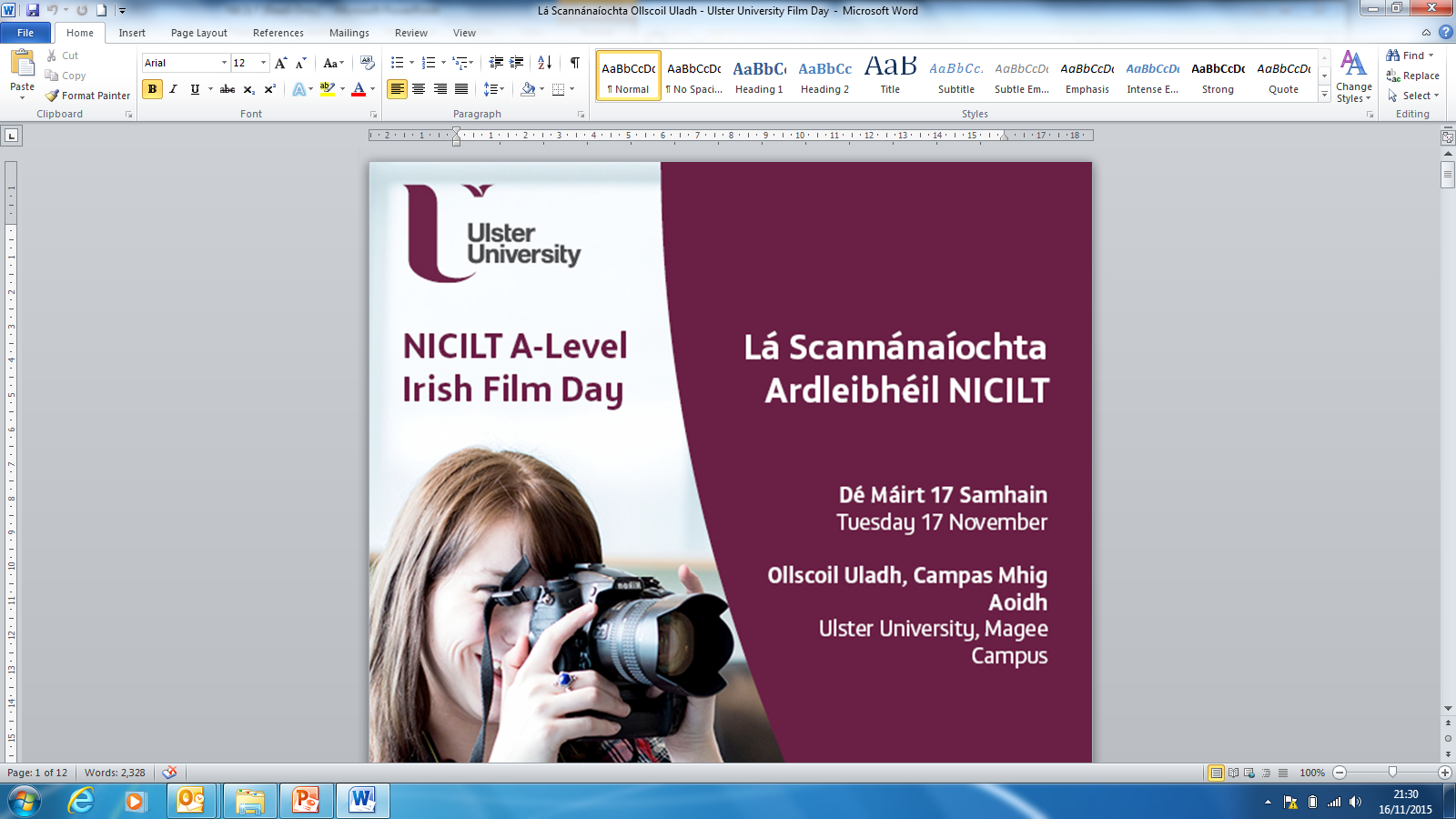 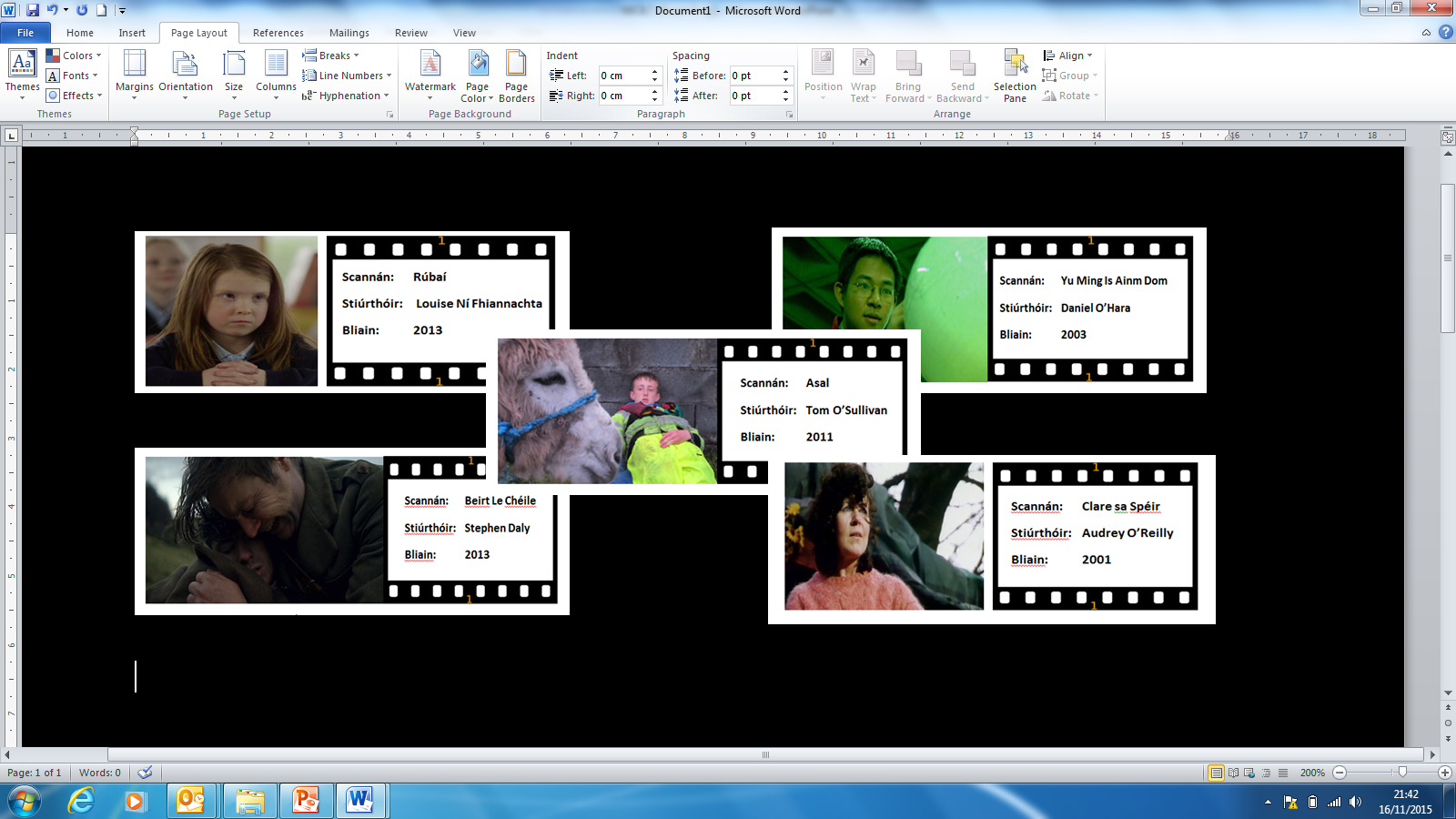 Lá Scannánaíochta
Dr Malachy Ó Néill – Scoil Theanga & Litríocht na Gaeilge

Prof. Paul Moore – School of Creative Arts & Technologies
Cúig Ghearrscannáin
SESSION 1 	Rúbaí & Asal
SESSION 2 	Yu Ming is Ainm Dom & Beirt le Chéile
SESSION 3 	Clare sa Spéir
HOW TO READ A FILM
PAUL MOORE
THE LANGUAGE OF FILM
Text and Subtext
No film is ever as it appears
The camera always lies
Narrative and intertextuality
THE GRAMMAR OF FILM
CAMERA ANGLES/SHOTS
DIALOGUE
SOUND FX (SFX)
LOCATION
CAST
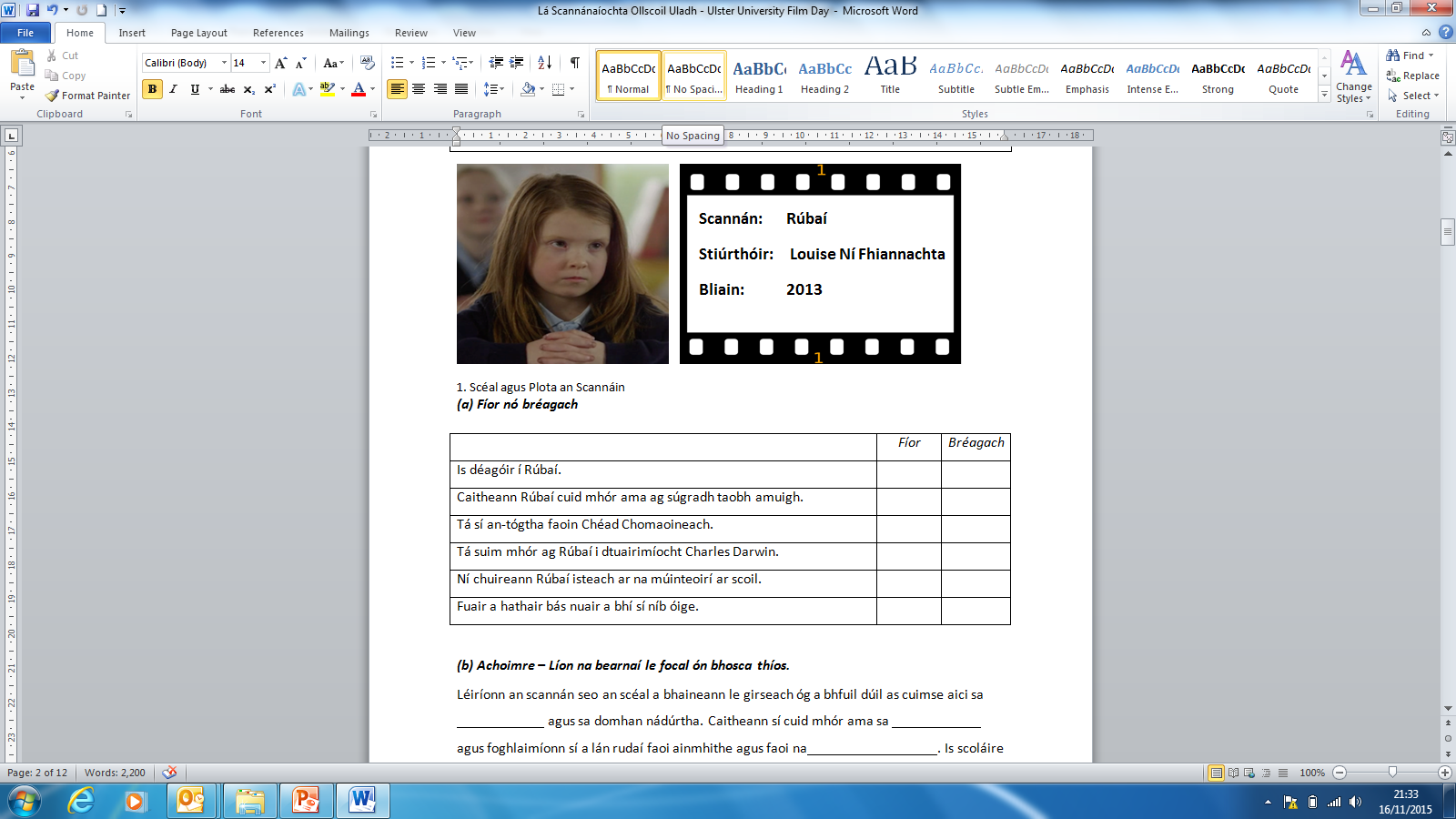 http://www.thisisirishfilm.ie/trailers/rubai
Rúbaí
Girseach bheag ag déanamh réidh don Chéad Chomaoineach
Aindiachaí (Atheist)
Teoiric na hÉabhlóide (Charles Darwin)
Teagasc Críostaí (Scoil / Sagart / Máthair)
Bás a hathar – cumha & cuimhní cinn
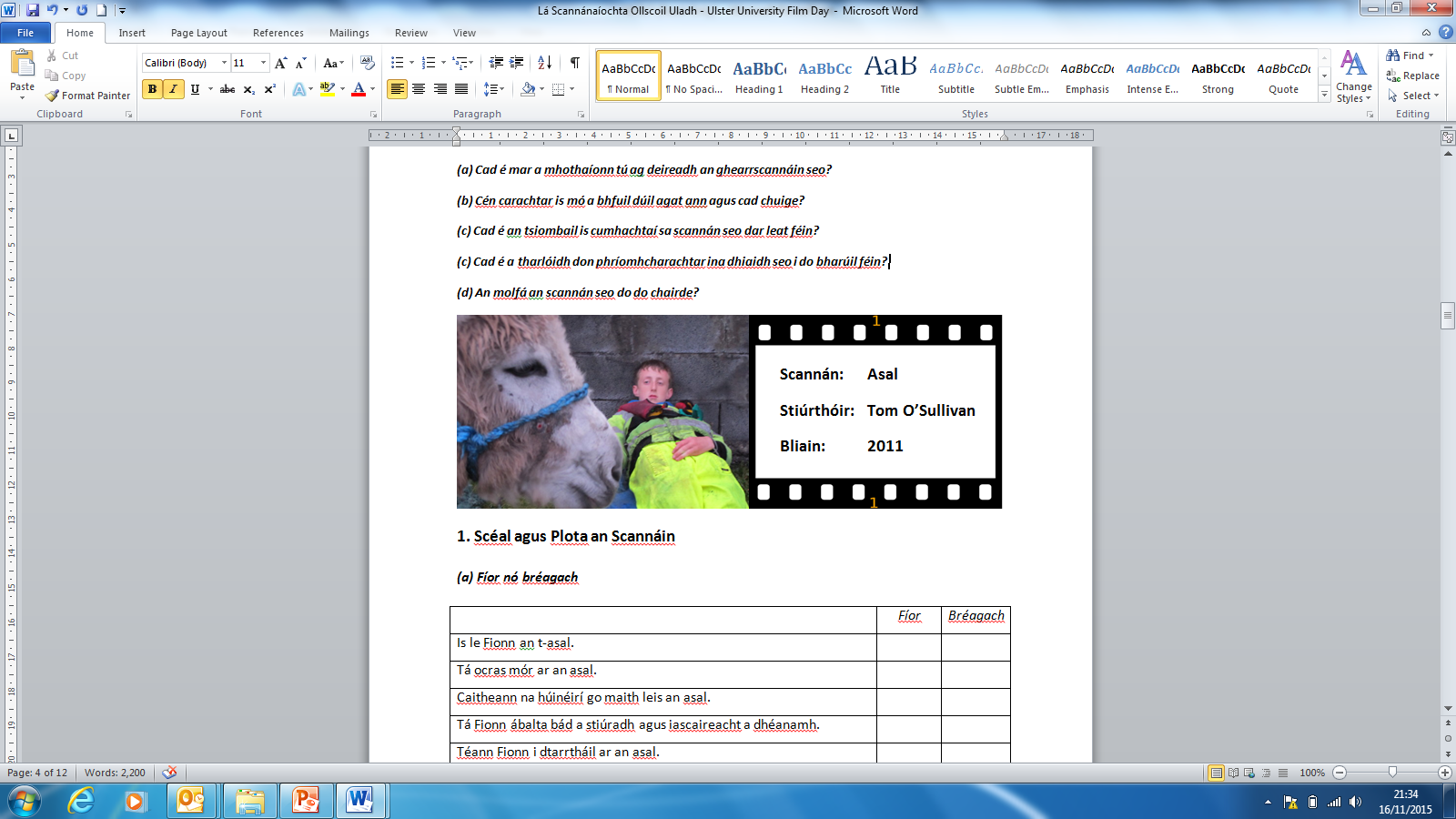 http://www.thisisirishfilm.ie/shorts/asal
Asal
Siombalachas an Asail 
Ainmhí neamhurchóideach & síochánta
Cruáltacht an domhain mhóir
Bagairt, foréigean & teanga gháirsiúil
Laochas an fhir óig
Íobartach a tharrtháil
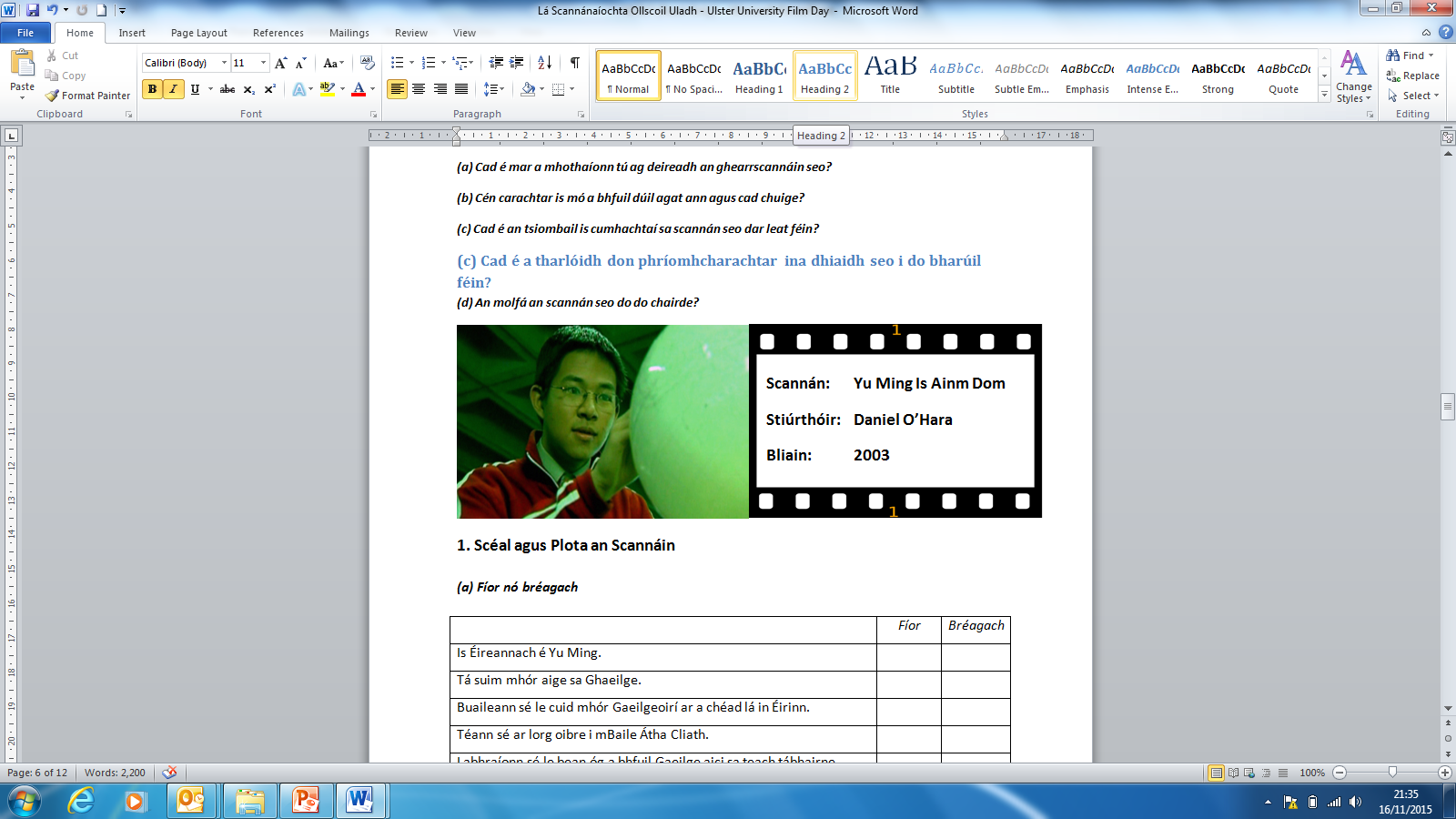 https://www.youtube.com/watch?v=qA0a62wmd1A
Yu Ming is Ainm Dom
Beatha teanga í a labhairt …
Dátheangachas: Teanga Oifigiúil v. Teanga an phobail
Domhandú cultúrtha: teangacha, nósanna & traidisiúin
Féiniúlacht: Steiréitíopaí a chruthú / bhréagnú
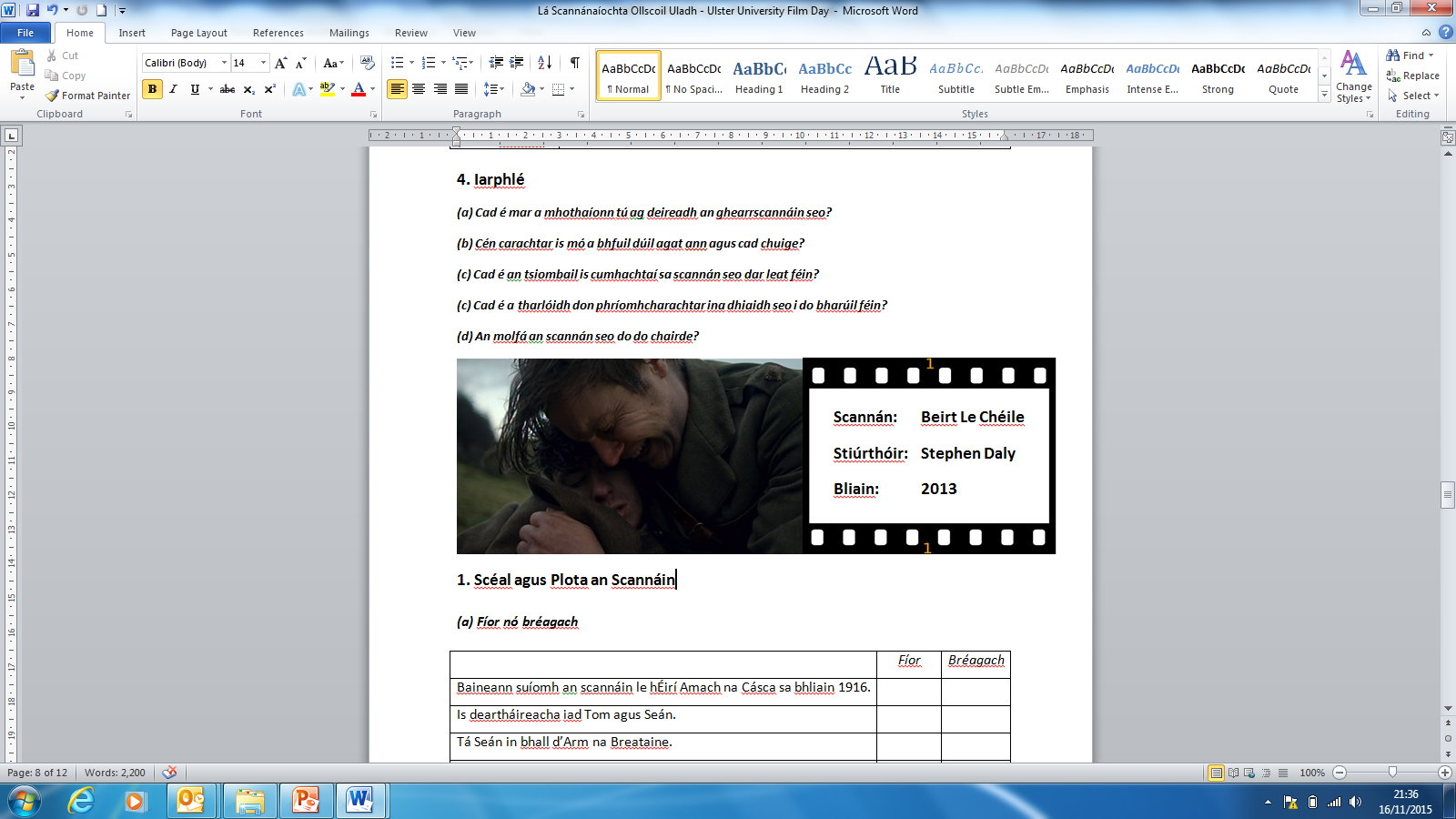 https://vimeo.com/77710775
Beirt le Chéile
Éirí Amach na Cásca agus Forógra na Poblachta (1916)
Fíorscéal & Finscéal – íomhánna cartlainne & scéilín ficsin
Arm na Breataine v. Óglaigh na hÉireann
Féiniúlacht: ‘Paidí in éadaí an Rí’
Dílseacht & Tírghrá 
‘The Sniper’ le Liam Ó Flaithearta
Then the sniper turned over the dead body and looked into his brother's face.
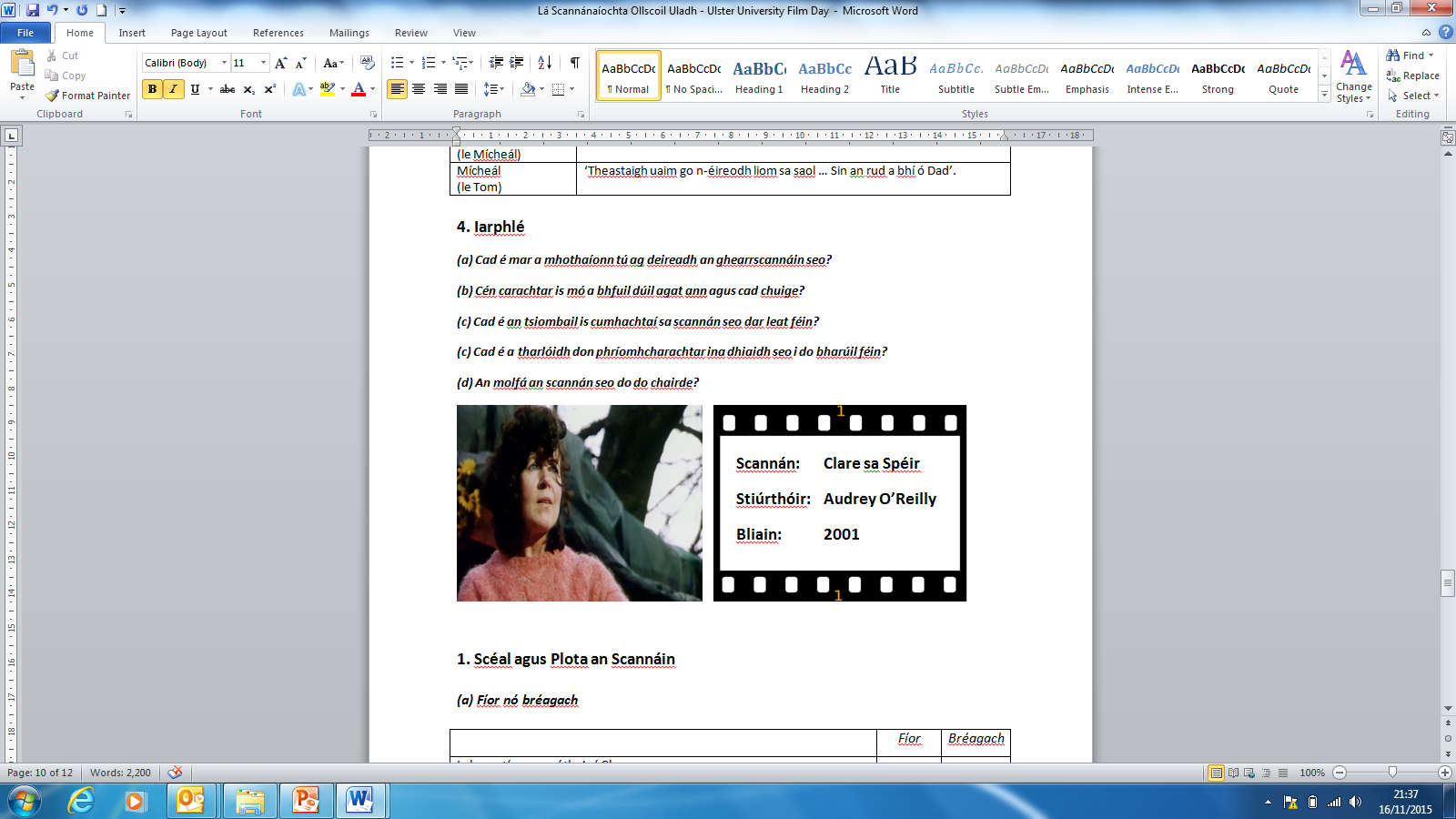 https://vimeo.com/95310495
Clare sa Spéir
Bean tí faoi bhrú ag cúraimí a teaghlaigh
Fear céile falsa & páistí spleácha
Curiarracht dhomhanda: cor ina cinniúint
Cuspóir nua agus athrú peirspictíochta
Saoirse & faoiseamh thuas sa teachín crainn
Machnamh agus athchomhairle a muintire
Ról na mBan v. Ról na bhFear
Iarphlé
Téamaí Coitianta & Neamhchoitianta
Íomhánna Cumhachtacha & Láidre
Comhrá & Dialóg
Suíomh & Tírdhreach
Laochas & Olcas
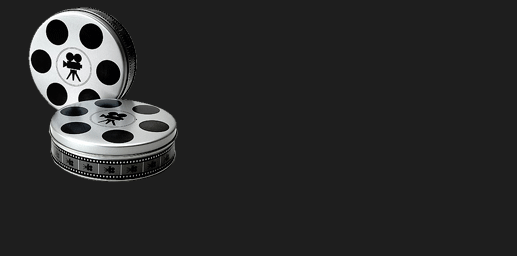 Go raibh maith agaibh!
Go dté sibh slán abhaile!